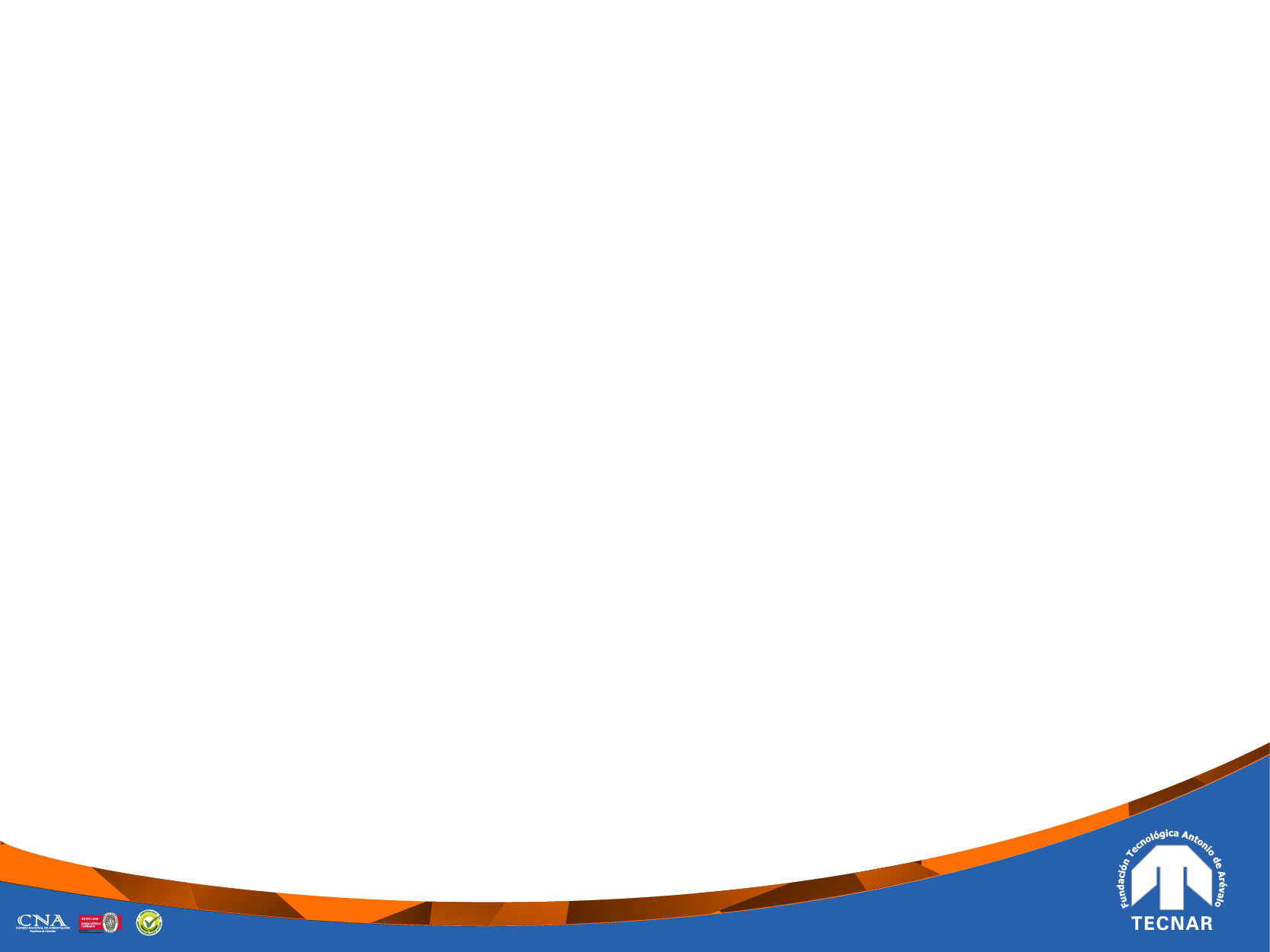 ESCUELA DE TURISMO 
Y 
GASTRONOMIA
Mejores promedio I periodo 2016

JIMENEZ GOMEZ GLENIA ESTHER            4.8
GONZALEZ MARTINEZ LUIS FERNANDO  4.7
LORDYU POLO LEIDYS                                 4.5
ALZATE MORALES ANLLY                            4.2
[Speaker Notes: APRECIADOS ESTUDIANTES:

Mediante el presente se les informa que se habilito realizacion de supletorios y habilitaciones extemporaneas SUPLETORIOS DE TERCEROS PARCIALES :             DEL MIÉRCOLES 23 DE ENERO AL VIERNES 26 DE ENERO DE 2013]